МИНИСТЕРСТВО НАУКИ И ВЫСШЕГО ОБРАЗОВАНИЯРОССИЙСКОЙ ФЕДЕРАЦИИФедеральное государственное автономное образовательноеучреждение высшего образования«КРЫМСКИЙ ФЕДЕРАЛЬНЫЙ УНИВЕРСИТЕТ имени В.И. Вернадского»(ФГАОУ ВО «КФУ им. В.И. Вернадского») Институт «Медицинская академия имени С.И. Георгиевского»
Научно-квалификационная работа 
по теме:
 
 Возрастные особенности строения желудка при употреблении энергетических напитков (анатомо-экспериментальное исследование).



Выполнил: аспирант 3-го курса кафедры нормальной анатомии Никитина О.В. 
Научный руководитель: доктор мед. наук, профессор    Кутя С.А.
Согласно статистическим данным Минздрава РФ, восемь из десяти подростков в возрасте от 13 до 17 лет хотя бы раз в жизни пили энергетические напитки, а каждый третий употребляет их регулярно.
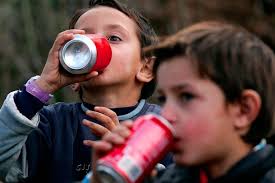 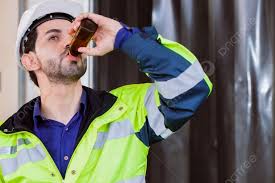 По данным «Анализа рынка энергетических напитков в России», в 2021 г., импорт энергетических напитков в Россию увеличился на 43,5%
Влияние энергетических напитков на организм человека
Цель научного исследования
Установить возможные изменения показателей желудка белых крыс линии Вистар различных возрастных групп при систематическом употреблении энергетических напитков на фоне физической нагрузки и без нее.
.
Материалы и методы исследования
В эксперименте использован энергетический напиток “TORNADO Storm”
Животные получали энергетический напиток «TORNADO Energy» путем интрагастрального введения в объеме 10 мл/кг;
в 100 г. которого входят следующие ингредиенты:
 углеводы – 10,9 г, белки и жиры – 0 г,
 таурин – 40 мг, кофеин – 30 мг, витамин В5 – 0,6 мг,
 В6 – 0,14 мг, Вс – 0,02 мг, РР – 1,1 мг.
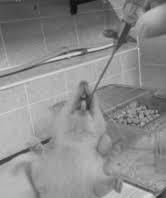 Моделирование физической нагрузкиФизическая нагрузка моделировалась с помощью бега на тредбане (беговая дорожка для экспериментальных животных) собственной конструкции
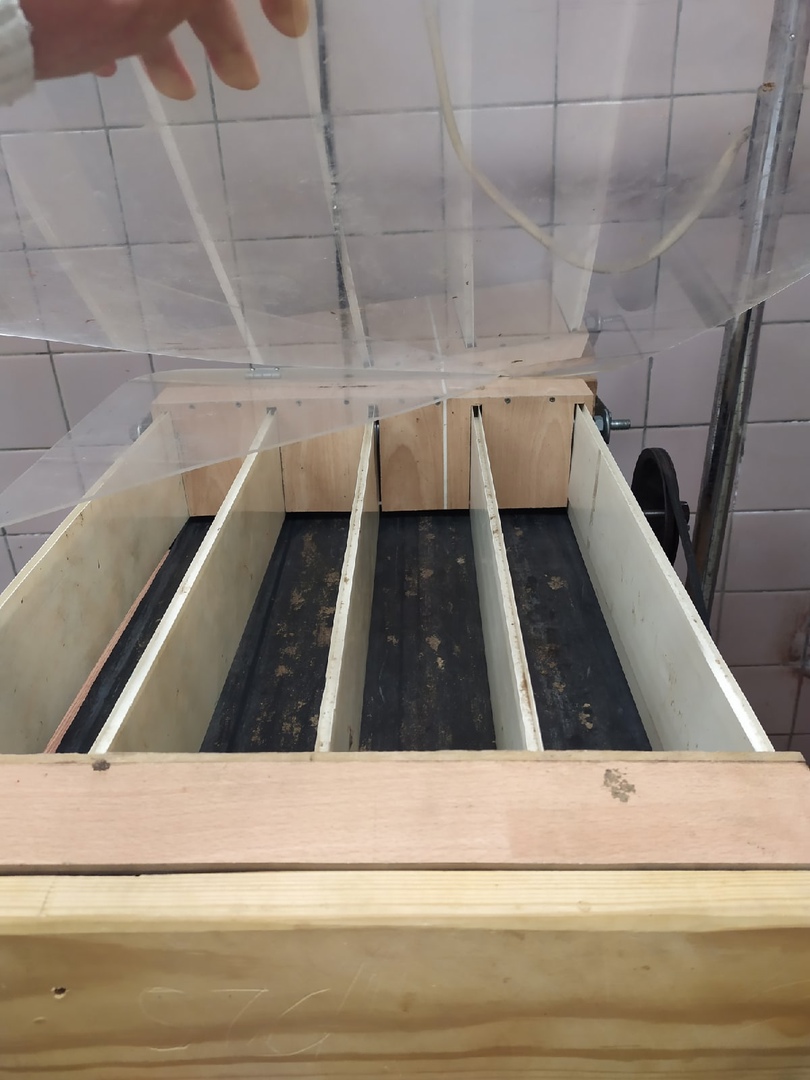 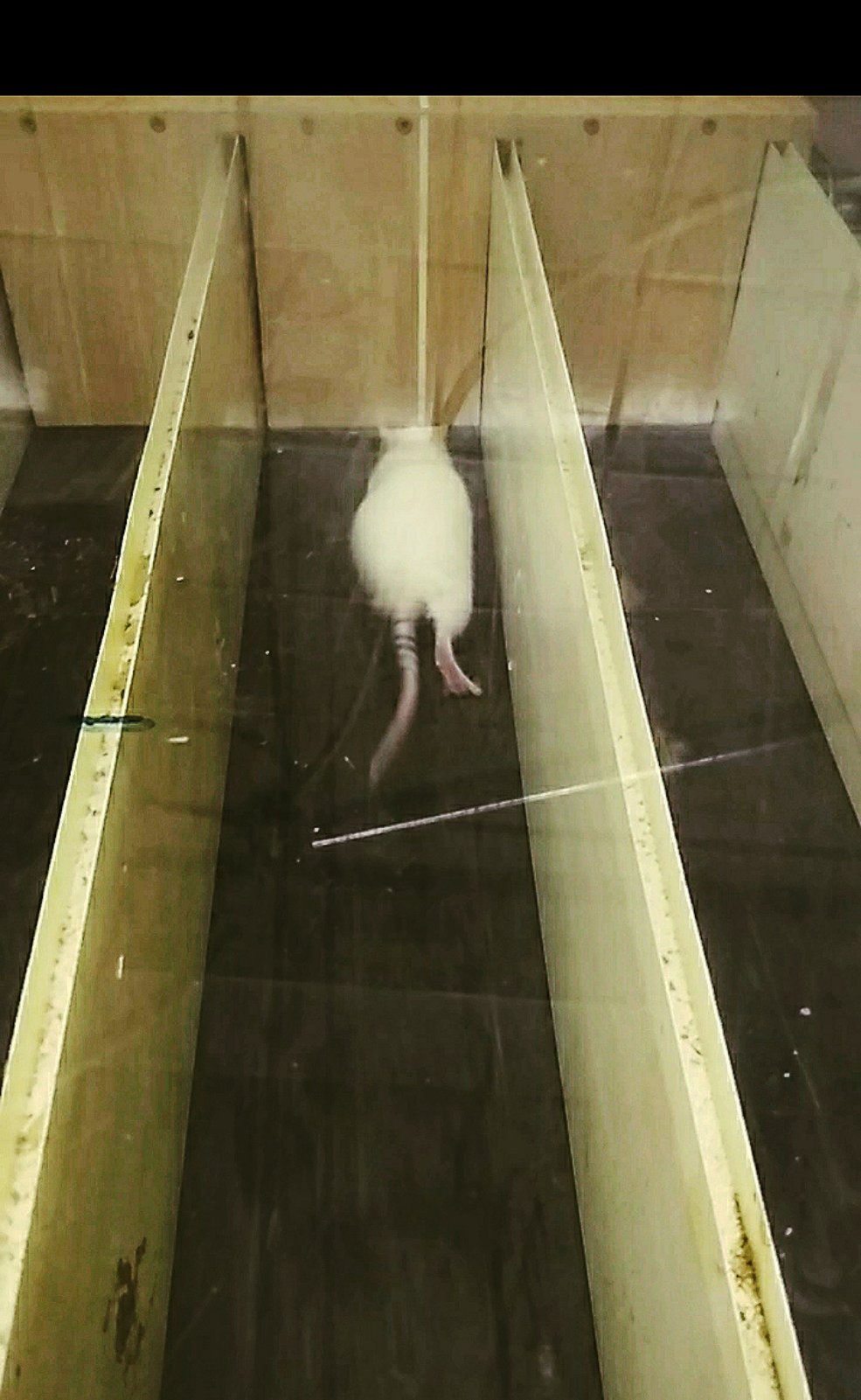 Морфометрический анализ включал:
 измерение толщины слизистой оболочки
 измерение глубины желудочных желез
 подсчет количества главных, париетальных и добавочных клеток

Анализ микроструктур проводили в 10 полях при увеличении в1000 раз.

Полученные данные обрабатывались статистически  с использованием для зависимых выборок – Т-критерий Вилкоксона, для независимых – U критерий Манна-Уитни.
Структурная организация желудка крыс контрольной группы
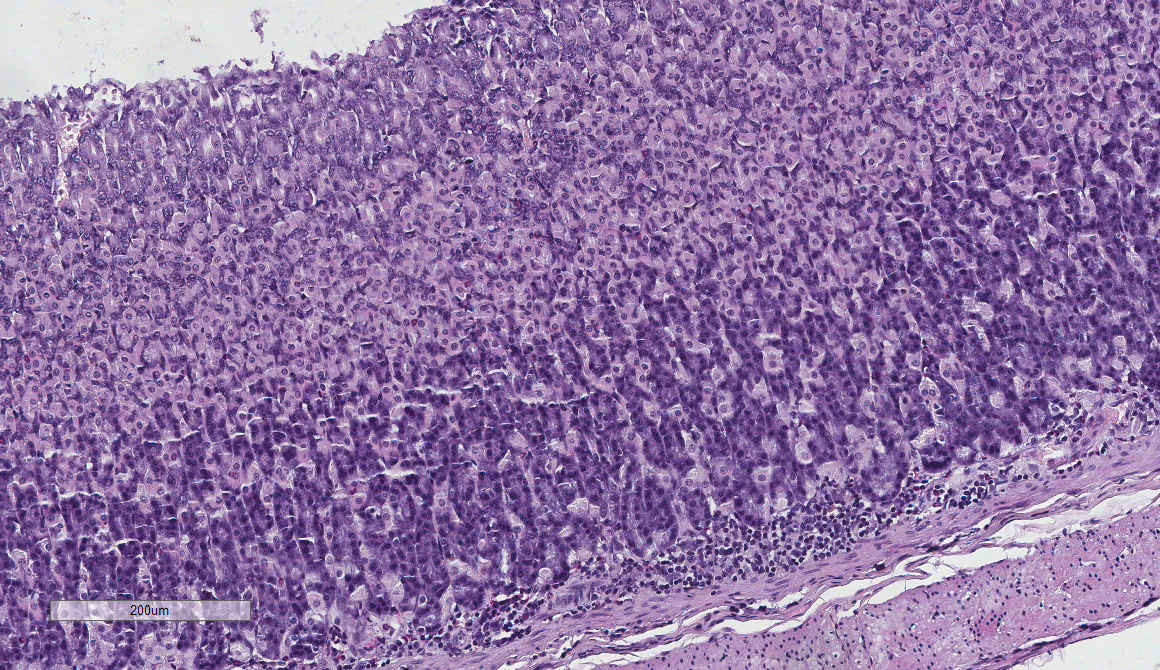 Железистая часть желудка, слизистая оболочка.
Стенка органа имеет типичное гистологическое строение.
Структурные преобразования в желудке 2-х месячных крыс в условиях эксперимента. Морфометрические показатели слизистой желудка крыс контрольной и экспериментальной групп.
Морфометрические показатели компонентов слизистой оболочки желудка двухмесячных крыс при 30-ти дневном введении энергетика
увеличением толщины слизистой оболочки (в 1 экспериментальной группе увеличилась на 18,2%, во второй на 17,6% (p≤0,05) по сравнению с контрольной группой)
уменьшение глубины желудочных желез (на 25,48% (p≤0,05) в обеих экспериментальных группах по сравнению с контрольной группой)
увеличивается количество париетальных клеток
снижение количества главных клеток (на 30,03% (p≤0,05) у животных в 1 экспериментальной группы и на 23,71% (p≤0,05) у животных второй экспериментальной группы)
увеличение количества добавочных клеток
Преобладание париетальных клеток с относительно небольшим количеством главных клеток и увеличением количества добавочных клеток с признаками активного слизеобразования 30-ти дневное введение энергетика
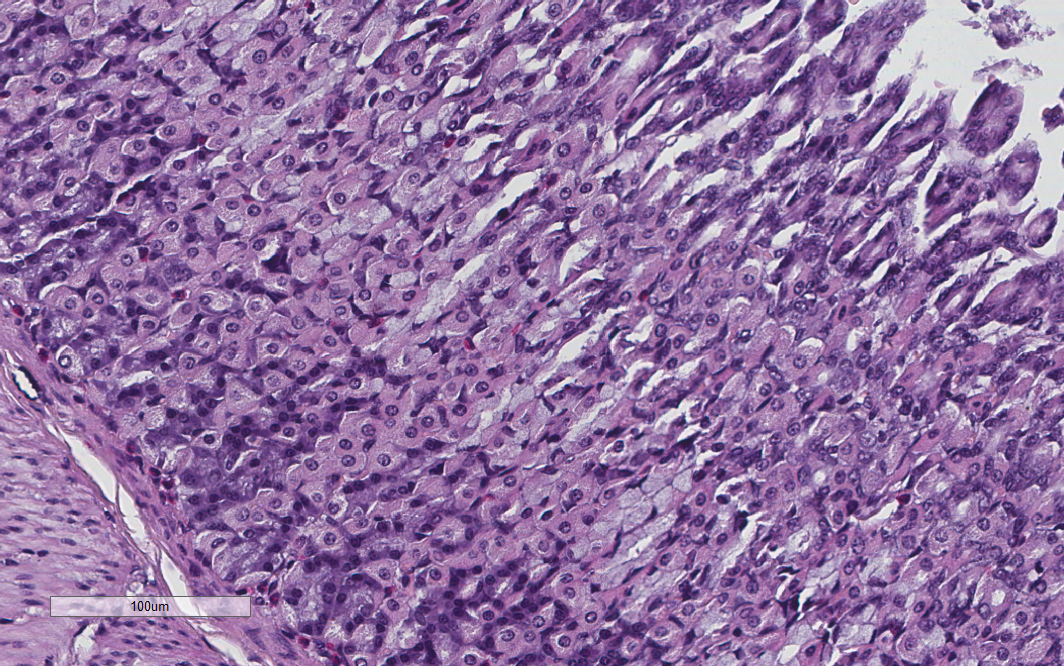 Морфометрические показатели компонентов слизистой оболочкижелудка двухмесячных крыс при 60-ти дневном введении энергетика
увеличением толщины слизистой оболочки (на 5,50% и 5,20% (p≤0,05) в группах крыс без дополнительной физической нагрузки и с нагрузкой соответственно)
уменьшение глубины желудочных желез (на 41,40% (p≤0,05) в 1 экспериментальной группе и на 26,13% во второй экспериментальной группе)
увеличивается количество париетальных клеток
снижение количества главных клеток 
увеличение количества добавочных клеток (на 17 % больше во второй экспериментальной группе)
Преобладание париетальных клеток с относительно небольшим количеством главных клеток и увеличением количества добавочных клеток 60-ти дневное введение энергетика
Наиболее выраженные изменения изучаемых параметров слизистой оболочки желудка 2-х месячных крыс:
наблюдаются при 30-ти дневном введении энергетика
при 60-ти дневном введении энергетика в группе с дополнительной физической нагрузкой, перераспределение соотношения главных и париетальных клеток, а также увеличение количества добавочных клеток чуть менее выражено
Структурные преобразования в желудке 4-х месячных крыс в условиях экспериментаМорфометрические показатели слизистой желудка крыс контрольной и экспериментальной групп.
Морфометрические показатели компонентов слизистой оболочки желудка четырехмесячных крыс при 30-ти дневном введении энергетика
увеличением толщины слизистой оболочки (в 1 экспериментальной группе увеличилась на 5,94%, во второй на 5,33% (p≤0,05) по сравнению с контрольной группой)
уменьшение глубины желудочных желез (на 34,64% (p≤0,05) в 1  экспериментальной группе, на 31,30 во второй экспериментальной группе по сравнению с контрольной группой)
увеличивается количество париетальных клеток
снижение количества главных клеток увеличение количества добавочных клеток 
увеличение количества добавочных клеток
Железистая часть желудка (тело желудка). Сдвиг распределения клеточной популяции с преобладанием париетальных клеток и относительно небольшим количеством главных клеток 30-ти дневное введение энергетика
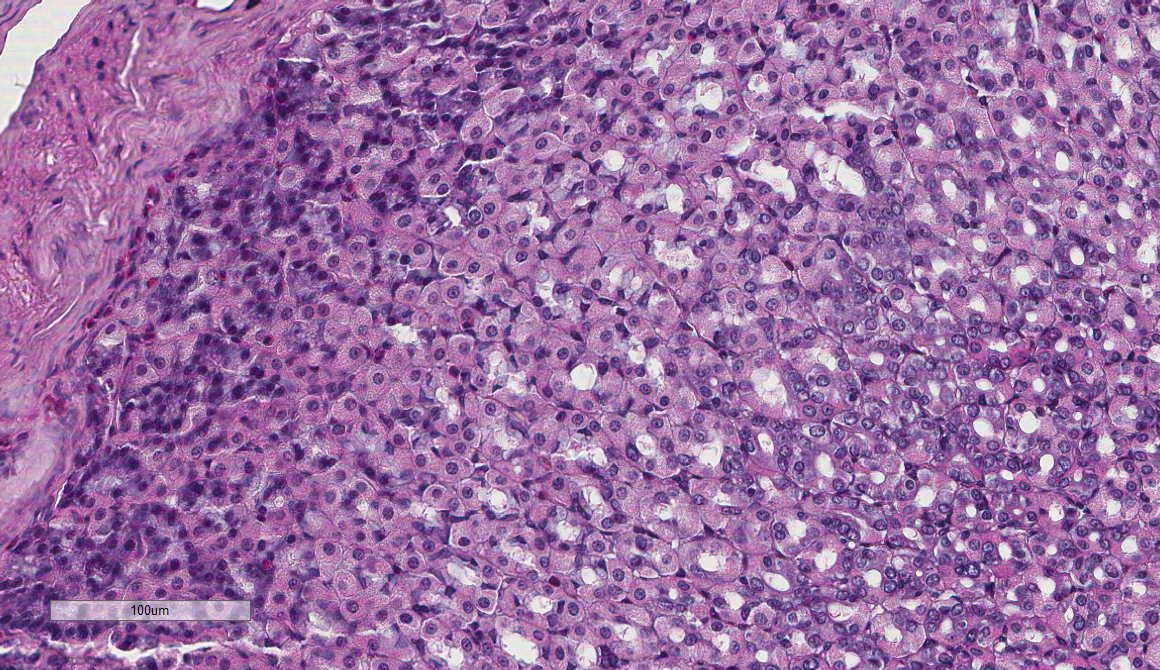 Морфометрические показатели компонентов слизистой оболочкижелудка четырехмесячных крыс при 60-ти дневном введении энергетика
увеличением толщины слизистой оболочки (на 28,53% и 23,72% (p≤0,05) в группах крыс без дополнительной физической нагрузки и с нагрузкой соответственно)
уменьшение глубины желудочных желез (на 49,486% (p≤0,05) в 1 экспериментальной группе и на 40,93% во второй экспериментальной группе)
увеличивается количество париетальных клеток
снижение количества главных клеток 
увеличение количества добавочных клеток
Железистая часть желудка (тело желудка). Порядка 2/3 железы сформировано париетальными клетками 60-ти дневное введение энергетика
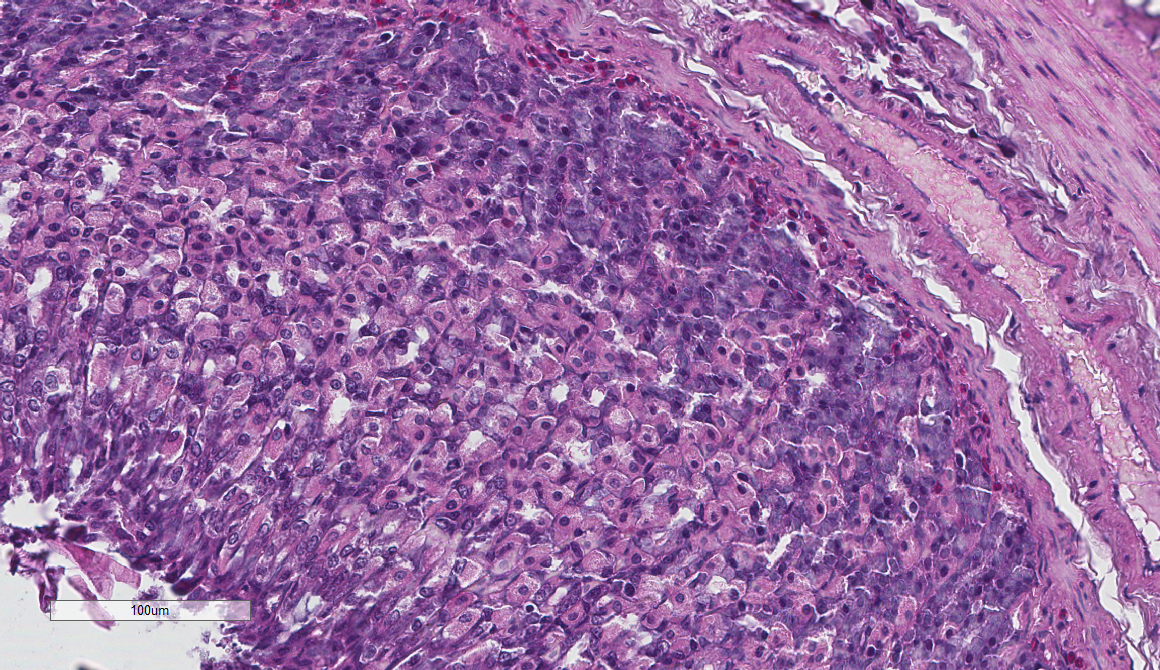 Наиболее выраженные изменения изучаемых параметров слизистой оболочки желудка 4-х месячных крыс:
Наиболее значимые изменения в структуре слизистой оболочки желудка наблюдаются у животных, которым энергетический напиток вводили в течение 60 дней
у животных, которые подвергались дополнительной физической нагрузке, увеличение количества добавочных клеток в два раза меньше, чем у животных не подвергавшихся дополнительной нагрузке
Динамика изменения толщины слизистой оболочки желудка двух возрастных групп при разных сроках введения энергетического напитка (p≤0,05).
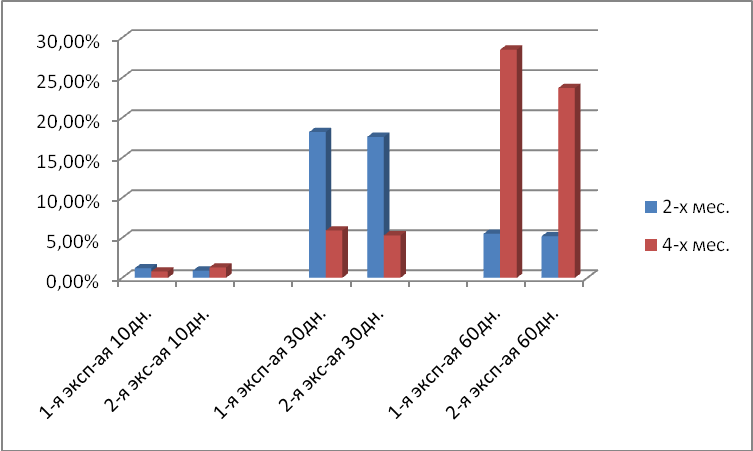 Динамика изменении высоты желудочных желез двух возрасных групп при разных сроках введения энергетического напитка (p≤0,05).
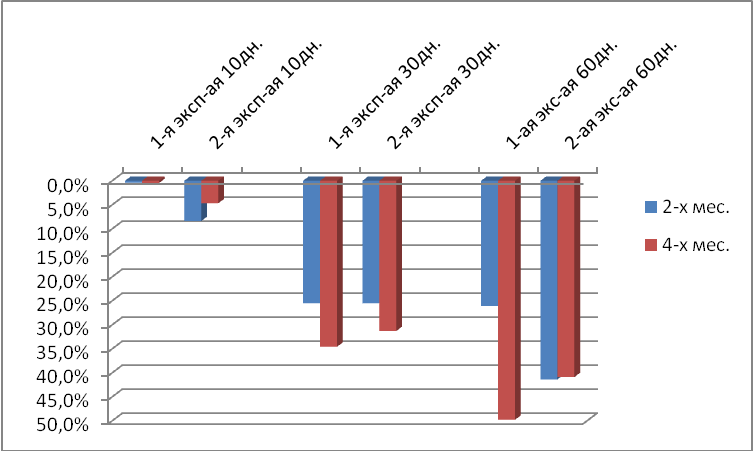 Динамика изменения соотношения количества главных, париетальных и добавочных клеток в структуре желудочных желез двух возрастных групп (p≤0,05).
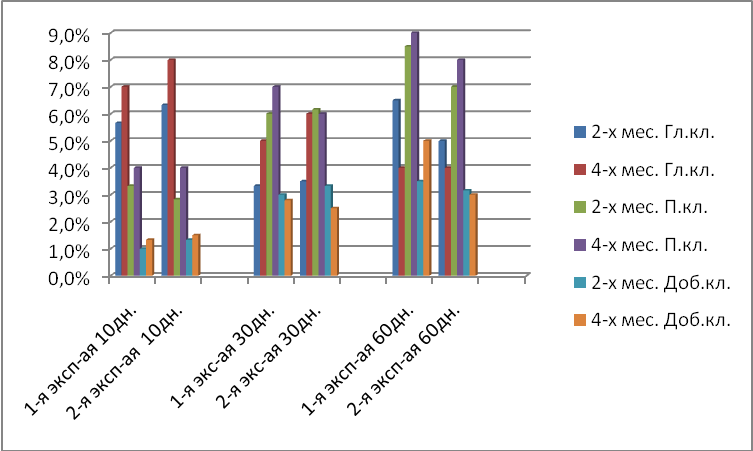 Выводы
1. Интрагастральное введение энергетического напитка приводит к изменению структуры слизистой оболочки желудка одинаковой направленности у экспериментальных животных обеих возрастных групп. Выявленные изменения заключаются в увеличении толщины слизистой оболочки, уменьшении глубины желудочных желез, перераспределении главных и париетальных клеток в железе и значительном увеличении количества добавочных клеток.
2. Максимальная выраженность изменений у крыс 2-х месячного возраста обнаружена при 30-ти дневном введении энергетического напитка, а у 4-х месячных – при 60-ти дневном.
3. Введение энерготоника на фоне физической нагрузки вызывает такие же изменения в структуре слизистой оболочке желудка у крыс обеих возрастных групп как в группах без нагрузки, но меньшей степени выраженности.
Спасибо за внимание!
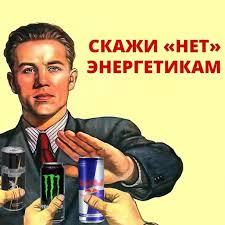